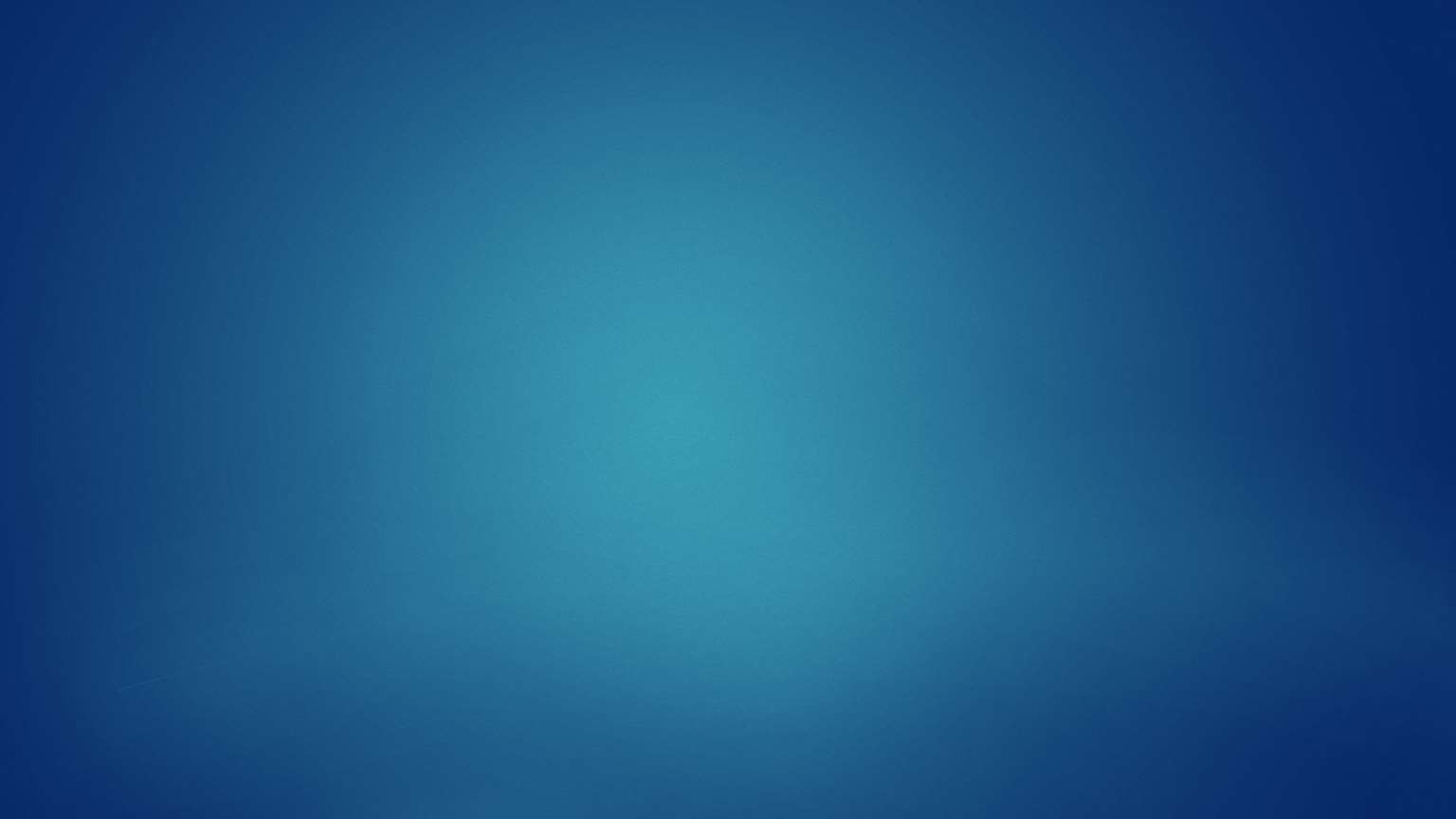 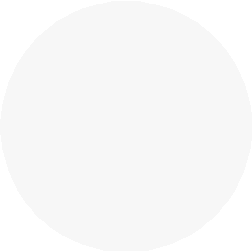 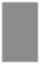 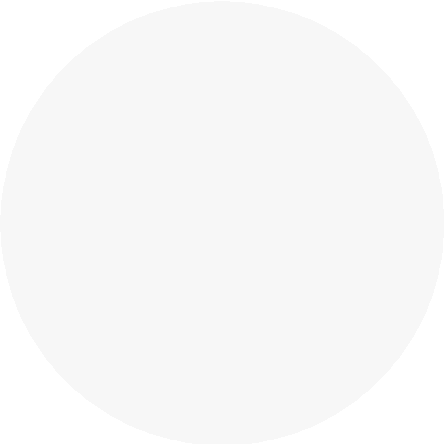 Microbiology of Air
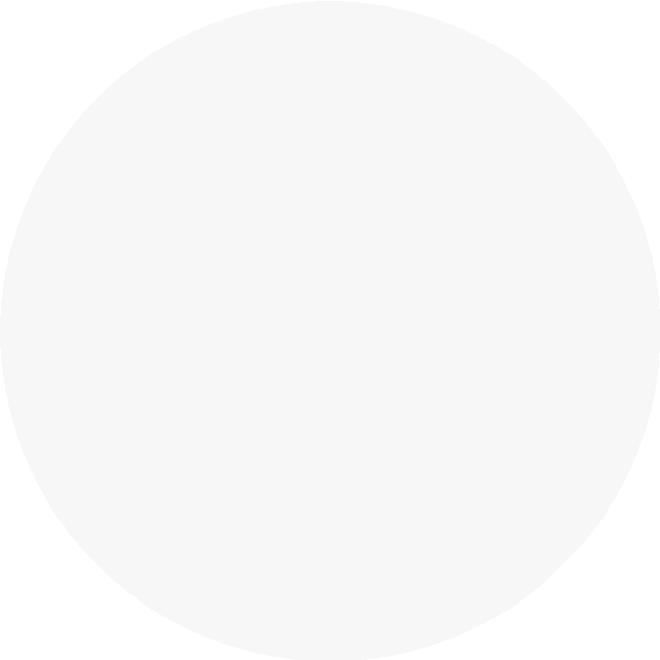 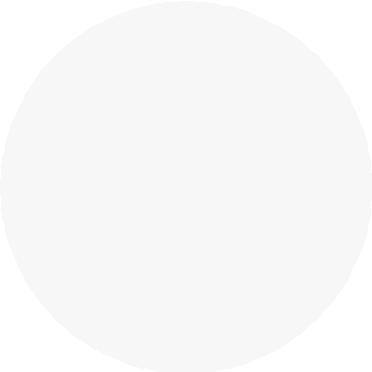 Class: II M.Sc MICROBIOLOGY
Dr. H. VAJIHA BANU
Assistant Professor
Department of Microbiology
Jamal Mohamed College (Autonomous)
Tiruchirappalli-620 020
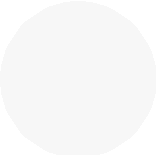 CONTENTS:
Aero-microbiology
Airborne diseases.
Sources of microorganisms in Air
Microbes in atmosphere
Bioaerosol
Aero-microbiology:
Definition:
“Study of living microbes suspended in air”
Various layers present in the atmosphere at height of 1000km
Nearest to earth is troposphere
troposphere contains heavy load of microorganisms
Sources of microorganisms in air:
Number of microorganisms in atmosphere but air is not a natural environment for microorganisms  because it does not contain enough moisture and nutrient
Soil sources of microorganisms:
Digging and ploughing the soil
Wind blow
Water sources of microorganisms:
Splashing of water by wind action
Microorganisms are discharged out in three different forms
Basis on their relative size
Moisture content
Air born transmission:
Droplet:
Droplets formed by sneezing, coughing and talking
It consists of saliva and mucous
It contains hundred of micro organisms which may be pathogenic  mostly respiratory track origins
Size depend of duration of time
Pathogenic microorganisms may be a source of infectious disease
Droplet of nuclei:
small droplets in warm and dry atmosphere evaporate rapidly and become droplet nuclei
Size 1-4μm
Factors atmospheric conditions like humidity, sunlight and temperature
No of bacteria in a single sneeze between 10000-100000
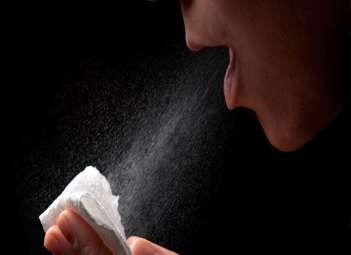 Air born transmission:
Infectious dust:
Large aerosol droplets settle out rapidly from air
Nasal and throat discharge from a patient
Air born diseases transmitted by two droplets, depending upon their size
Droplets larger than 100um in diameter
Dried residues of droplets
Air borne microbial diseases:
Bacterial diseases:
Brucellosis: occupational disease among slaughter house workers
Pulmonary Anthrax: transmission by contaminated animal products
Streptococcus pyogenes: throat and skin disease
Rheumatic fever: inflammation and degeneration of heart valves
Streptococcal pneumonia:
Meningitis: common in children
Diphtheria: infection of tonsils, throat and nose
Tuberculosis: respiratory disease
Legionellosis: cause by natural water contamination
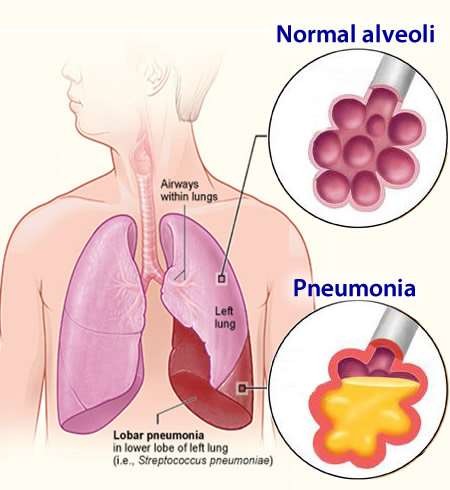 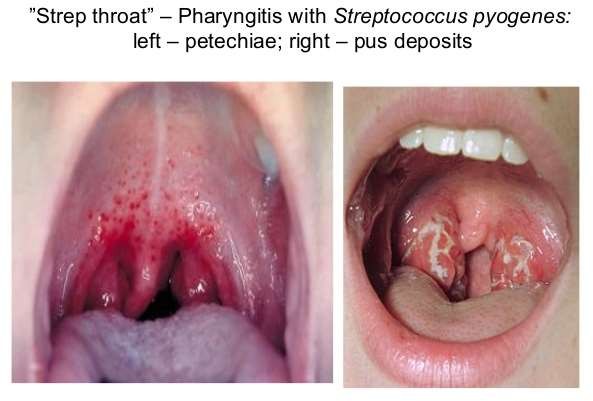 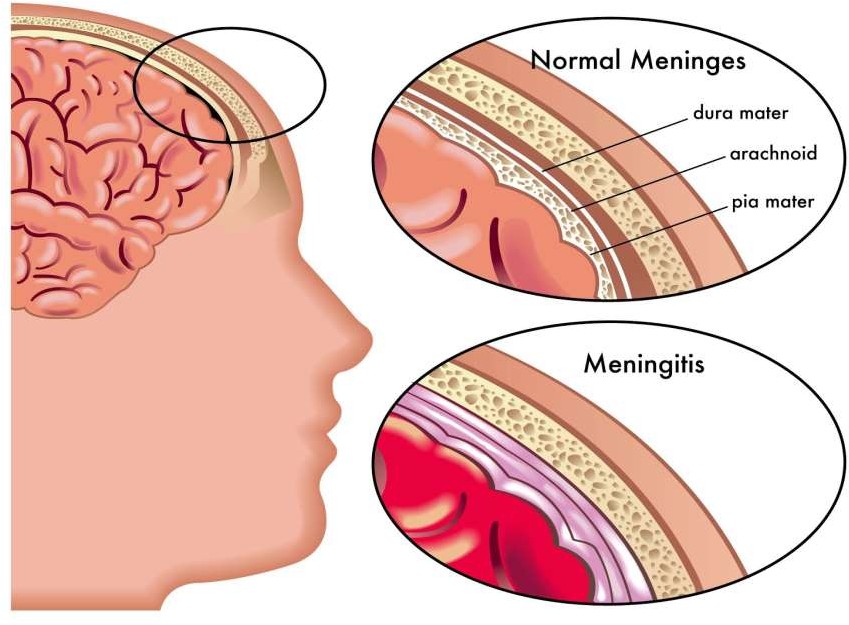 Air borne microbial diseases:
Fungal diseases:
Cryptococcosis: caused by inhalation of soil particles
Blastomycosis: lesion formation
Coccidioidomycosis: influenza fever
Aspergillosis: disease of human
Viral diseases:
Common cold: droplets from nose
Influenza: nasal discharge, headache, muscle pains, sore throat
Measles: red blotchy skin rash
Mumps: swelling of parotid gland and salivary glands
Adeno viral diseases: acute respiratory disease and eye infection
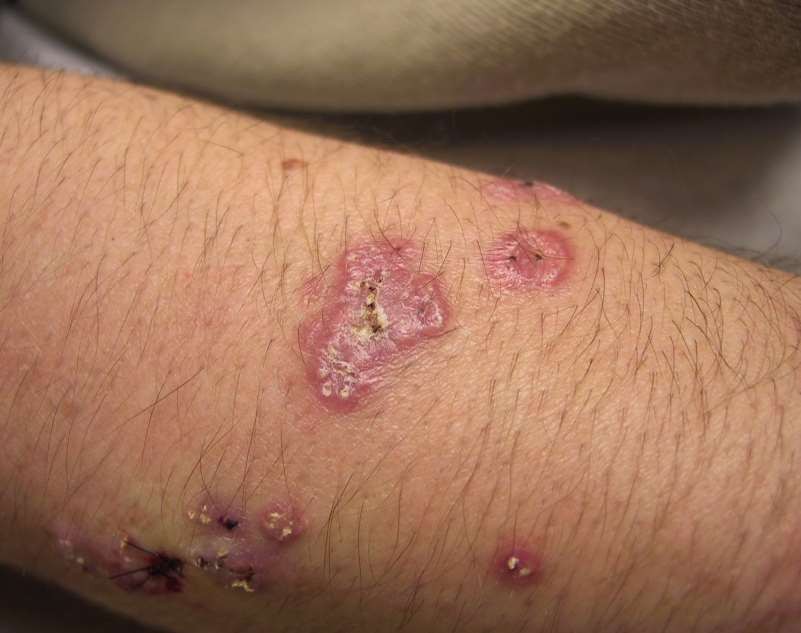 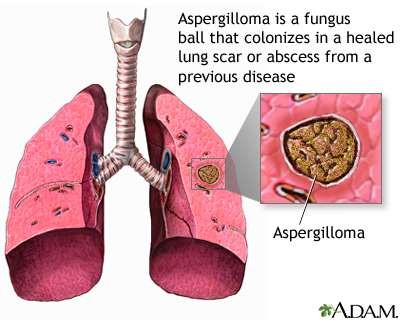 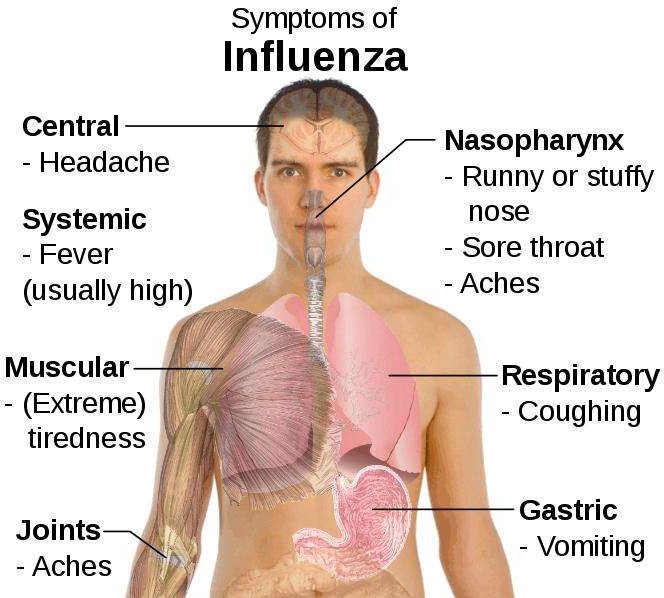 Microbes in atmosphere:
The atmospheric layer are important forces in determining viable particles in air
Aero microbiological pathways	AMP
The layer of most interest and significance is the boundary layer that is 0.1km  from earth surface
Boundary layer responsible for transport of particles both short and long
distances
Boundary layer consist of three parts
First layer: laminar boundary layer
Second layer: turbulent boundary layer
Third layer: local eddy layer
Dispersal of microbes in atmosphere:
Dispersal begins with discharge of microbial cell, spores to the atmosphere
Particles transport via diffusion, dispersion and deposition
Example: liquid aerosol containing influenza virus
Deposition of microorganisms occurs through three processes
launching
transport
and deposition
Bioaerosol:
Definition:
“particles release from terrestrial and marine ecosystem into the  atmosphere they consist of both living and non living components  including organisms, dispersal method of organisms and excretion”
Mist of dust micrometer in range
General range from 0.02-100 um in diameter
Classification on basis of size:
Smaller particle <0.1um in diameter are in nuclei mode
Particle 0.1-2um are in accumulation mode
Larger particles are coarse mode
Launching:
Definition:
“The process whereby microbes loaded particles become  suspended within the earth’s atmosphere is termed launching”
factors:
Air turbulence
Waste materials
Natural mechanical process
Release of fungal spores
Sources: terrestrial and aquatic
Instantaneous point sources
Continuous point sources
Bioaerosol transport:
Transport is the process by which a viable particles move from one point to another
Sub microscale transport involves short period of time 10mints under 100m
Micro transport ranges 10mints to 1 hour and 100m to 1km
Estimation by using Osbert Reynolds method
Re = velocity x dimension viscosity
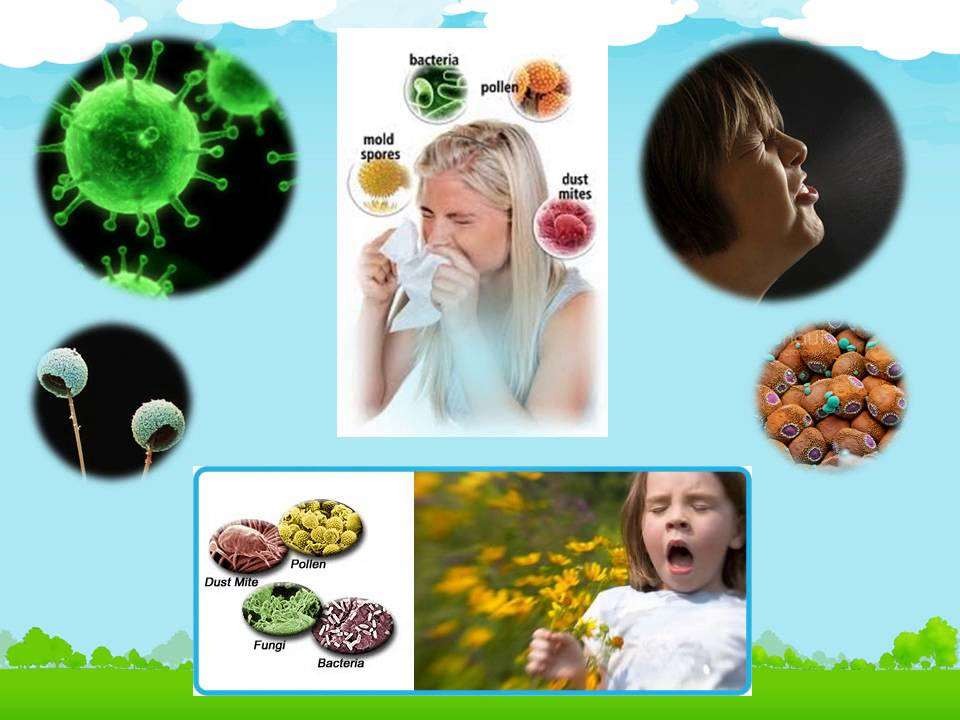 Bioaerosol deposition:
Regarded as the Last step in AMB pathway
Rate of deposition of a particle is directly proportional to its mass, volume and mass/volume ratio
1 Gravitational sittings:
Microbial particles that are exposed to wind above 8 x 103 m/hrs then gravitational deposition may  be negligible
2 Downward molecular diffusion:
Natural air currents
Force of winds
Deposition rate
3 Surface impaction:
Particles make contact with surfaces such as leaves, tree, wall and furniture
Causes:
Allow downward molecular diffusion and gravitational setting
Allow particles to escape the surface
Bioaerosol deposition:
4. Rain and electrostatic deposition:
Rainfall occurs as a condensation reaction b/w two particles which combine and  create bioaerosol with a greater mass making it to settle faster
Microorganism have negative charge due to which they associates with positive
charged air borne particles resulting in electrostatic condensation
THANK YOU
THANK YOU